CentroidLC Management System
© Copyright 2018,  All rights reserved. Divine IT Limited
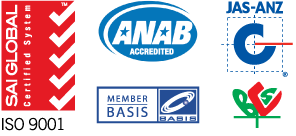 1
Agenda
Introduction
Overview
Key Benefits
Focused Industry
Salient Features
Management Reports
3 Tier Architecture
Browser Preference
Project Implementation
Deliverables
Hosting Charges 
Support Plan
Process Flow
Q&A Session
2
Introduction
Centroid LC is one of the safest mechanisms available for an Exporter to ensure he gets his payment correctly and the importer is also assured of the Exporters adherence to his requirement in terms of quality, shipping instructions as well as documentation etc. LC management of PrismERP manages Invoice documents, goods receive and payment related information easily. It has an extensive feature that user can add all expenses as cost with imported items. LC Management system allows managing LC act like Indenting. This feature of LC will help Indenters to manage their indenting activities more efficient & effectively.
3
Overview
4
Key Benefits
5
Key Benefits
6
Focused Industry
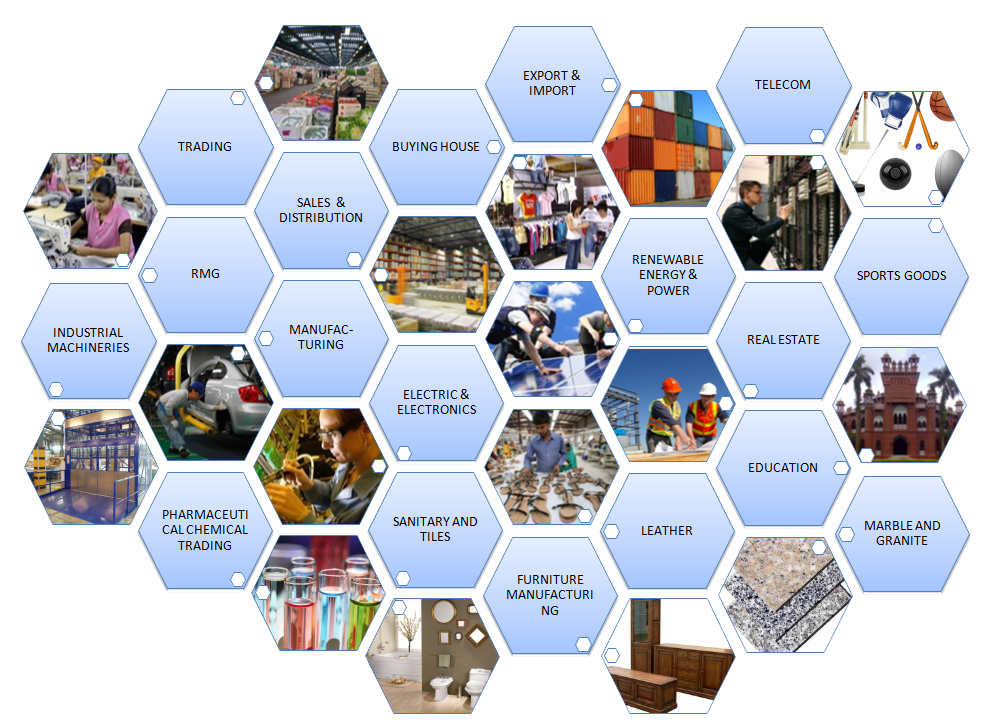 7
Salient Features
8
Salient Features
9
Work Order & Style Processing Features
10
PI / Indent Processing Features
11
Import LC Processing Features
12
Import LC Processing Features
13
Sales Contract Processing Features
14
Sales Contract Processing Features
15
Export LC Processing Features
16
Export LC Processing Features
17
Indenting Process Features
18
Management Report
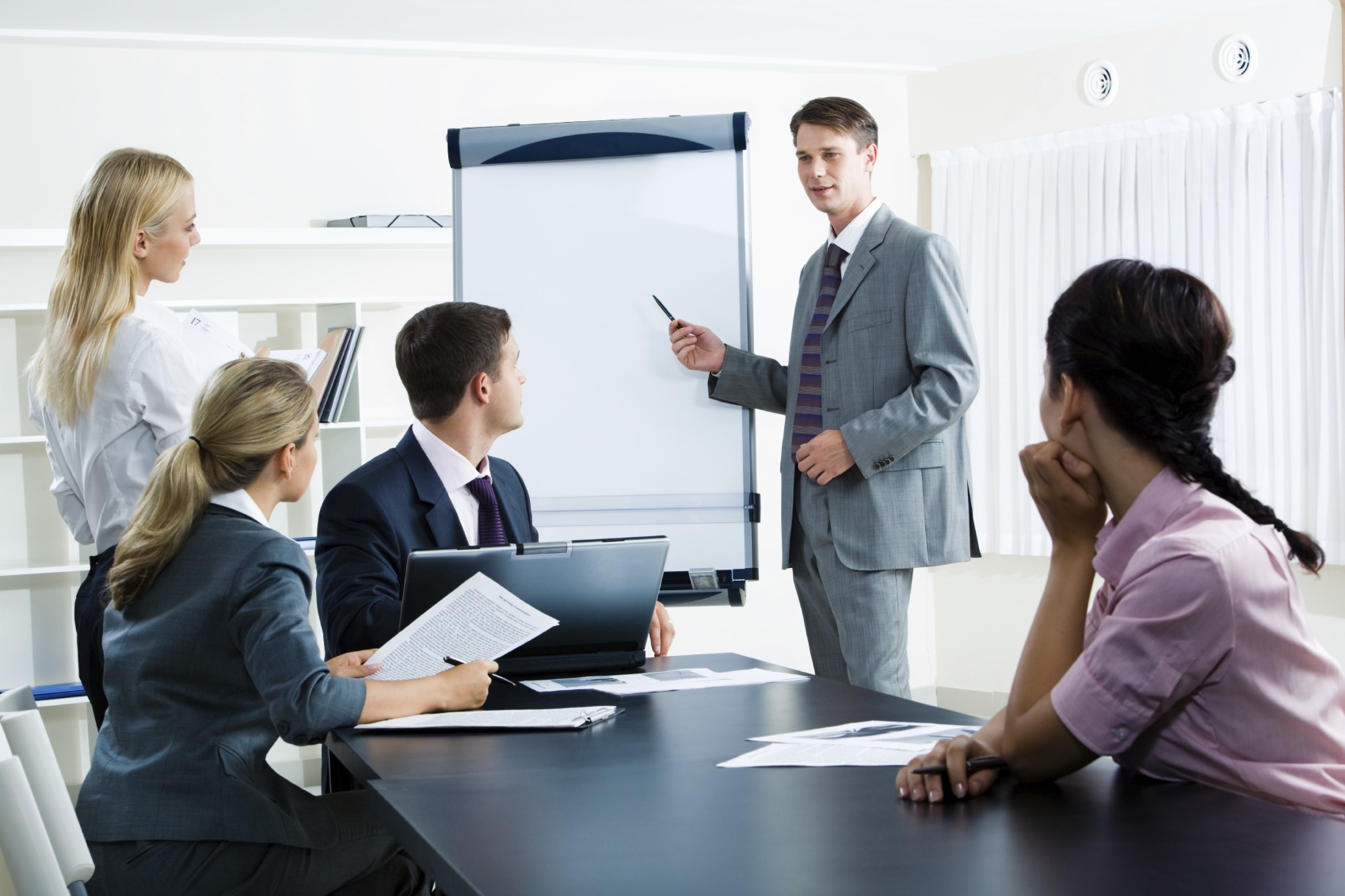 19
Management Report
20
3 Tier Architecture
21
Technical Requirement
22
Technical Requirement
23
Browser Preference
24
Project Implementation
25
Deliverables
26
Software Process
27
Software Process
28
Contact
29
Thank You
30